Komponen   IRADIATOR Gamma
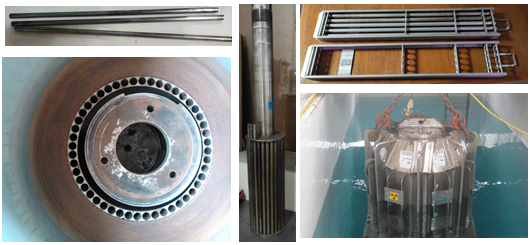 M. Yasin Yunus  BIC
Pusat Aplikasi Isotop dan Radiasi
muhyasinybic@gmail.com
myasinybic@batan.go.id
085728716942
Pelatihan 
Petugas Iradiator
Kamis Pahing, 15 Juli 2021
PUSDIKLAT - BATAN
BIODATA
Nama	: M. Yasin Yunus BIC
TTL	 	: Wonogiri, 24 Agustus 1992
Jabatan	: Pranata Nuklir Ahli Pertama
Pendidikan	: S1 Fisika, Universitas 			  Diponegoro 2014
Pelatihan/Training:
 		- Proteksi Radiasi
		- Aplikasi Isotop dan Radiasi
		- Petugas Iradiator
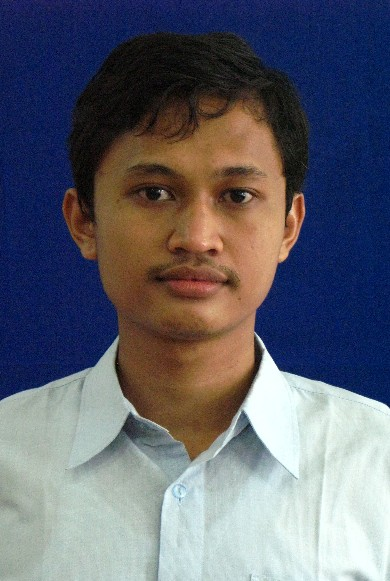 15/07/2021
2
LATAR   BELAKANG
Pemanfaatan Iradiator untuk bidang PENELITIAN dan INDUSTRI
Komponen Utama dan Pendukung Iradiator Gamma
Komponen Iradiator dan keterkaitannya dengan keselamatan Iradiator Gamma
15/07/2021
3
MANFAAT
Mengerti 
Komponen-komponen Iradiator Gamma
Memahami Fungsi Komponen Utama dan Komponen Pendukung Iradiator Gamma
Mampu menjelaskan keterkaitan fungsi Komponen Iradiator dengan aspek keselamatan Iradiator
15/07/2021
4
TUJUAN PEMBELAJARAN
KOMPETENSI DASAR
Menjelaskan komponen Iradiator, komponen Utama dan Pendukung Iradiator,  keterkaitan dengan aspek keselamatan iradiator
INDIKATOR KEBERHASILAN
Menjelaskan Komponen Iradiator
Menjelaskan Komponen Utama dan Pendukung Iradiator
Menguraikan keterkaitan komponen dengan aspek keselamatan
15/07/2021
5
POKOK BAHASAN
Komponen-komponen Iradiator
Komponen Utama dan Komponen Pendukung Iradiator
Keterkaitan Komponen Iradiator dengan aspek Keelamatan Iradiator
15/07/2021
6
Terima Kasih.. 
Lanjut ke Materi berikutnya yaaaa..
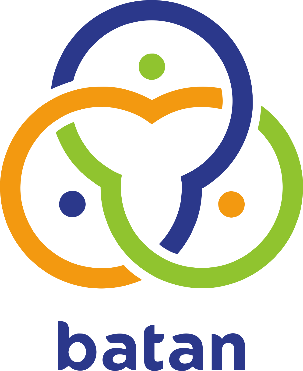 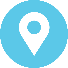 Pusat Aplikasi Isotop dan Radiasi
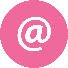 muhyasinybic@gmail.com myasinybic@batan.go.id
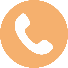 085728716942
Komponen   IRADIATOR Gamma (2)
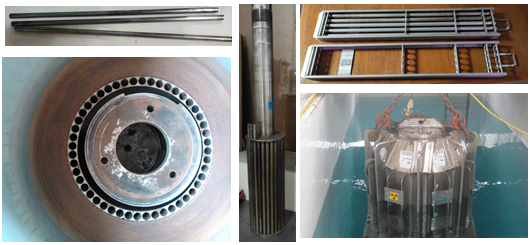 M. Yasin Yunus  BIC
Pusat Aplikasi Isotop dan Radiasi
muhyasinybic@gmail.com
myasinybic@batan.go.id
085728716942
Pelatihan 
Petugas Iradiator
Kamis Pahing, 15 Juli 2021
PUSDIKLAT - BATAN
Review   IRADIATOR
RADIASI ???
PANCARAN energi atau partikel
IRADIASI ???
Proses RADIASI yang terkontrol, terukur, atau terkendali (penyinaran)
IRADIATOR ???
FASILITAS atau PERANGKAT yang dimanfaatkan untuk mengiradiasi suatu SAMPEL atau PRODUK
15/07/2021
9
Kategori IRADIATOR
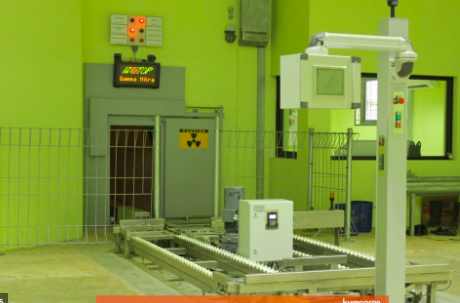 IRADIATOR
Alfa
???
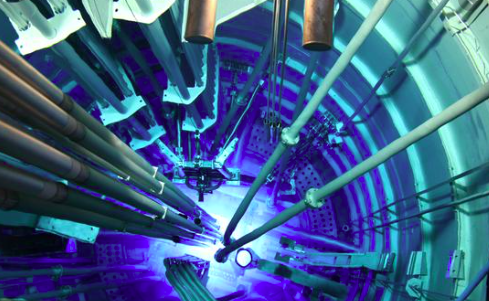 Beta
???
Gamma
Iradiator Gamma
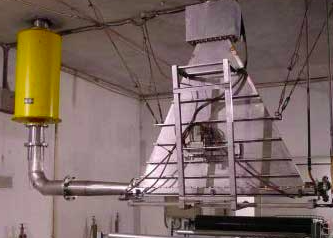 Neutron
??? Reaktor
Elektron
Mesin Berkas Elektron
15/07/2021
10
Kategori IRADIATOR Gamma
IRADIATOR GAMMA
Penyimpanan Kering (Container),
Sumber Statis
I
II
Penyimpanan Kering (Container),
Sumber Bergerak
III
Penyimpanan Basah (Kolam),
Sumber Statis
IV
Penyimpanan Basah (Kolam),
Sumber Bergerak
15/07/2021
11
Komponen Iradiator Gamma
Komponen utama:

Sumber radiasi dan perangkat penggerak sumber
Ruang radiasi dan penggerak sampel atau produk 
Penahan radiasi
Panel kontrol
Sistem keselamatan
Sistem keamanan
15/07/2021
12
Komponen Iradiator Gamma
Komponen pendukung:
Peralatan listrik dan mekanik
Peralatan pengisian-pembongkaran sumber
Peralatan tes Kontaminasi
Back up sumber daya listrik
Ventilasi Ozon (blower inlet)
Crane
Simbol tanda bahaya (lampu indikator, alarm)
Peralatan keadaan darurat
Laboratorium (kimia dosimetri, mikrobiologi)
Ruang produk sebelum-sesudah iradiasi
Detektor panas, seismik
dll
15/07/2021
13
Sumber Radiasi
Sumber Gamma: Co-60, Cs-137, dsb. 

Iradiator Co-60
Pensil panjang 40 cm, 20 cm, 8 cm
C-132 Amersham Inggris
C-122 India
C-188 Nordion

IGMP ....... ??
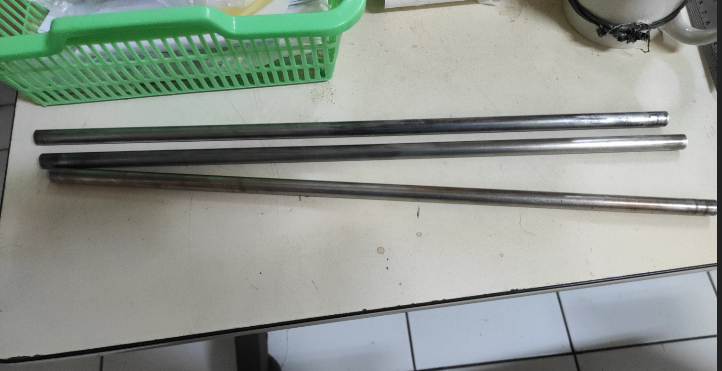 15/07/2021
14
Sumber Radiasi
Source Case Sumber pensil Co-60 diletakkan dalam chasing
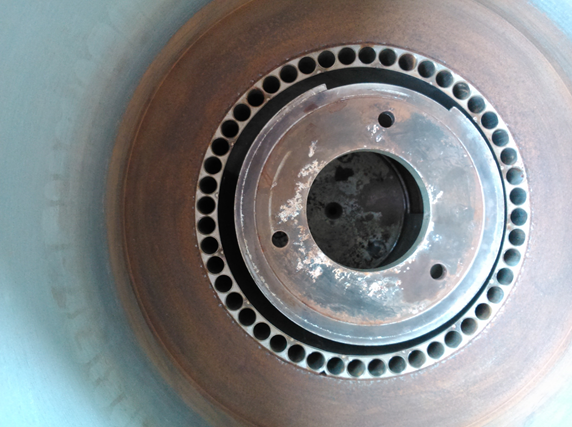 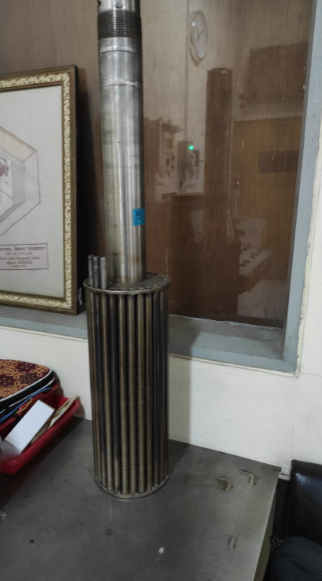 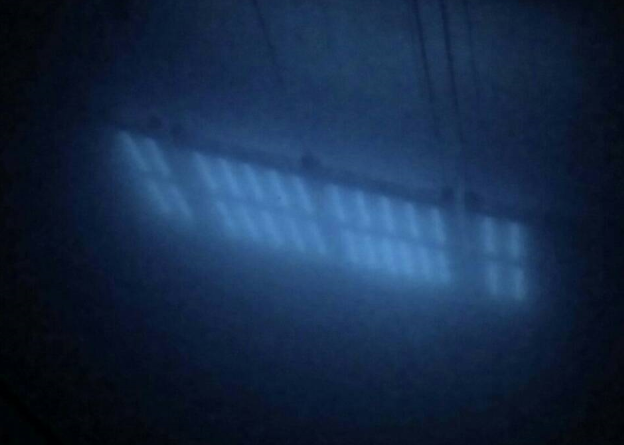 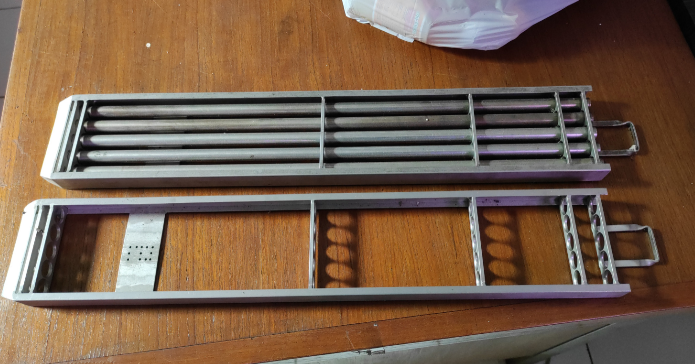 IGMP ... ???
15/07/2021
15
Sumber Radiasi
Source Case Sumber pensil Co-60 diletakkan dalam chasing
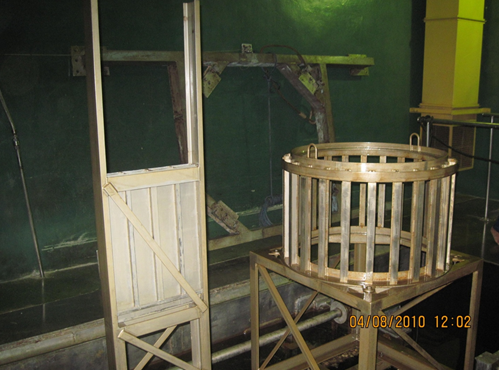 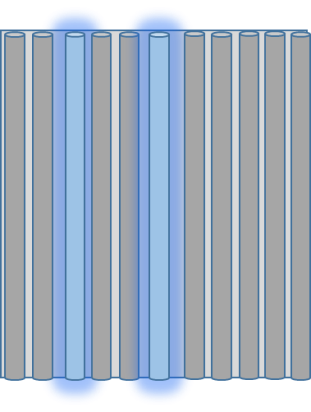 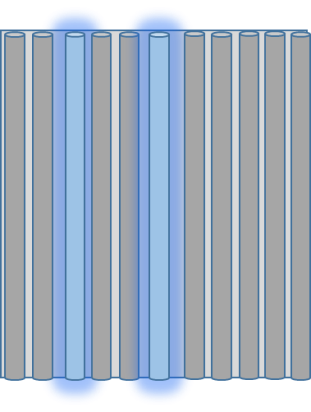 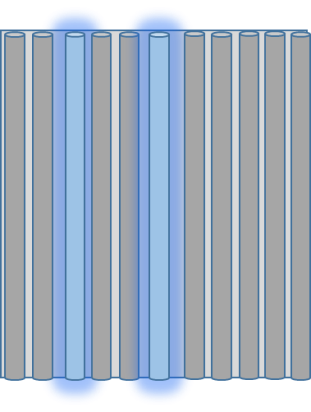 IGMP ... ???
15/07/2021
16
Penyimpanan Sumber Radiasi
Penyimpanan sumber: tanki sumber , kolam
IGMP ... ???
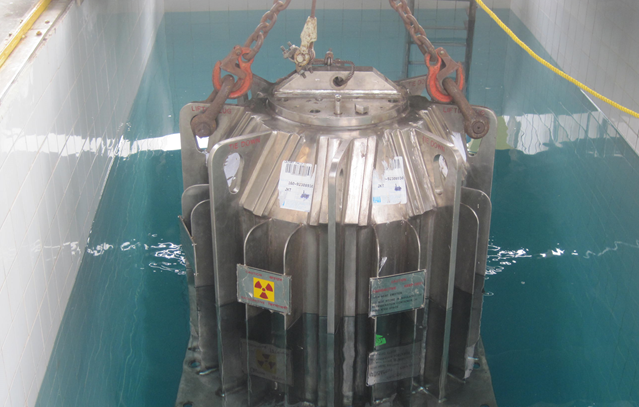 Kolam
Air 
kedalman   ... m
konduktivitas ....

dikelola
WTP
15/07/2021
17
Penggerak Sumber Radiasi
Penggerak Sumber:
pembawa sumber: lifter , tali sling
penggerak/ mesin driving : motor listrik, pneumatik
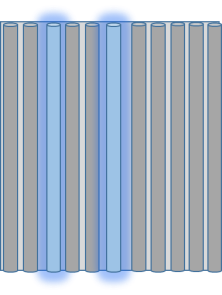 IGMP ... ???
Tali sling
Pneumatik
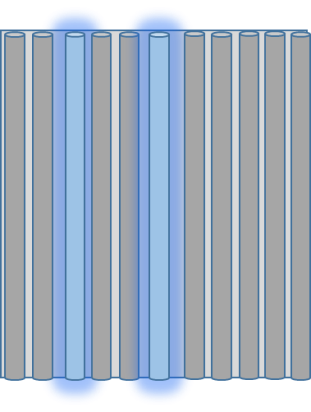 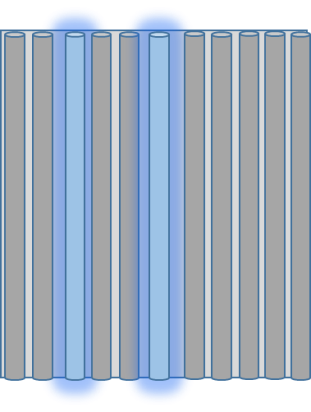 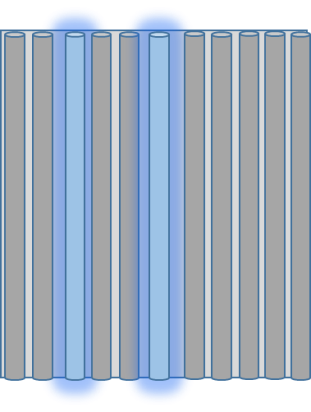 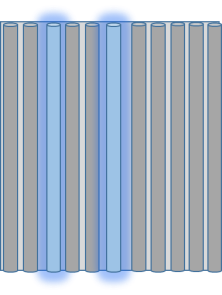 15/07/2021
18
Ruang Iradiasi
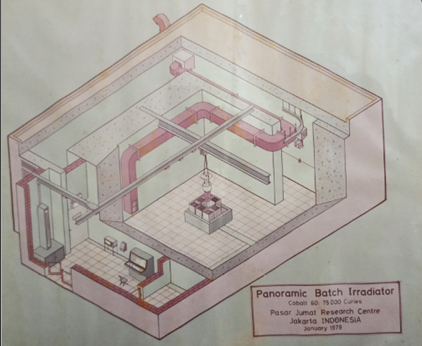 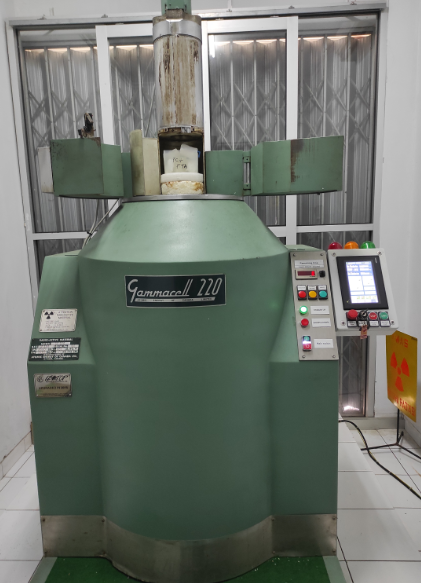 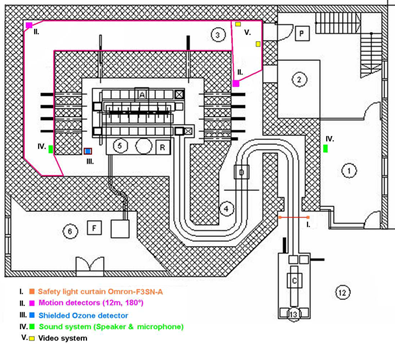 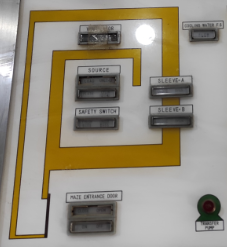 15/07/2021
19
Penggerak Sampel/Produk
Penggerak sampel
input-output : drawer, rel, konveyor, manual
proses iradiasi : rel, pneumatik, manual
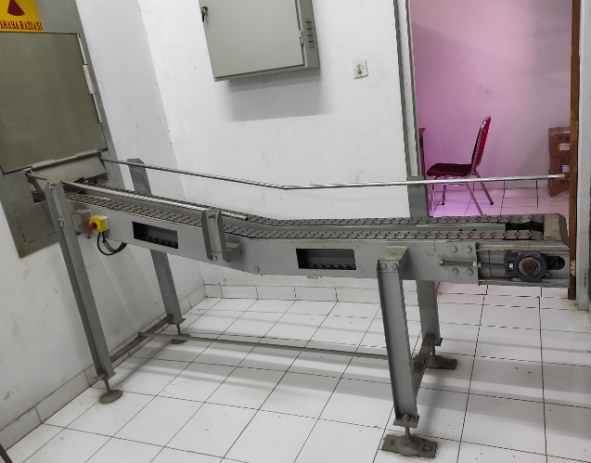 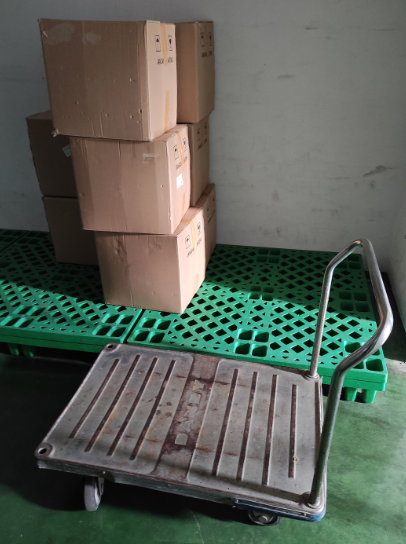 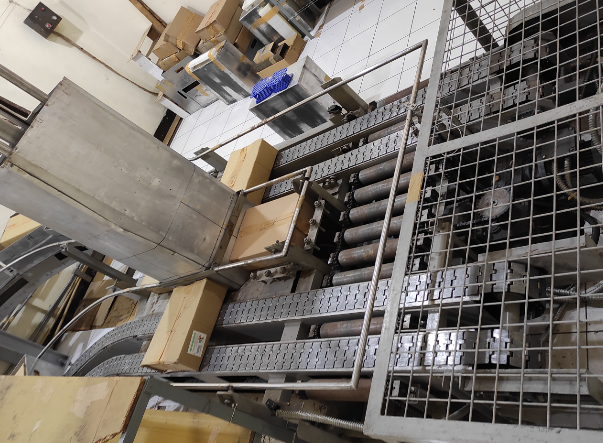 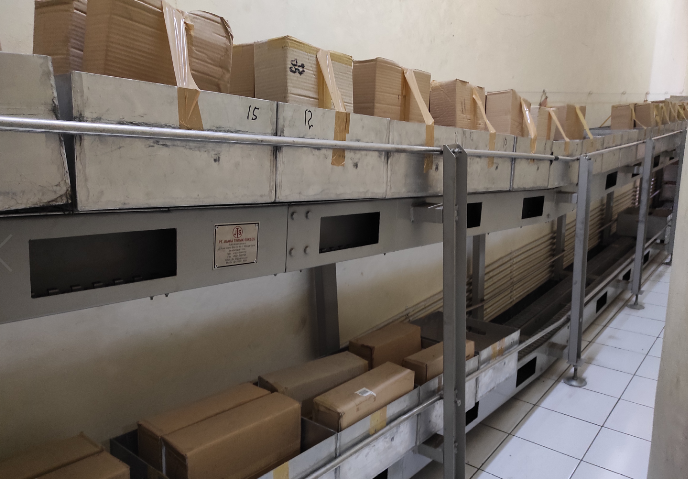 15/07/2021
20
Penggerak Sampel/Produk
Penggerak sampel
input-output : drawer, rel, konveyor, manual
proses iradiasi : rel, pneumatik, manual
IGMP ... ???
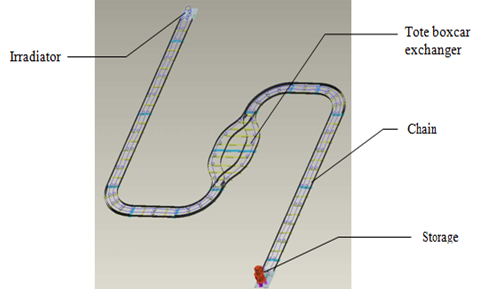 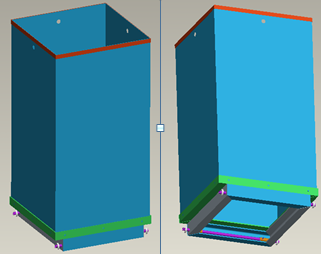 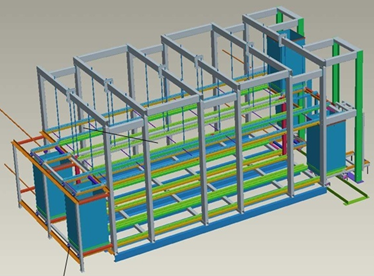 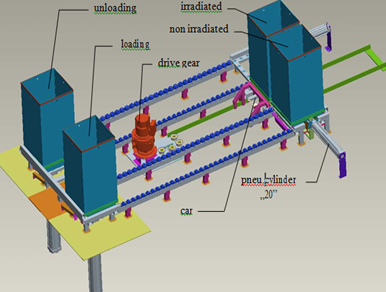 15/07/2021
21
Penahan Radiasi
Penahan radiasi 
tanki sumber, dinding beton (struktur densitas 2,35 desain labirin), 
kolam air ... m konduktivitas dibawah 10 mikroMho – dikelola Unit Pemrosesan Air
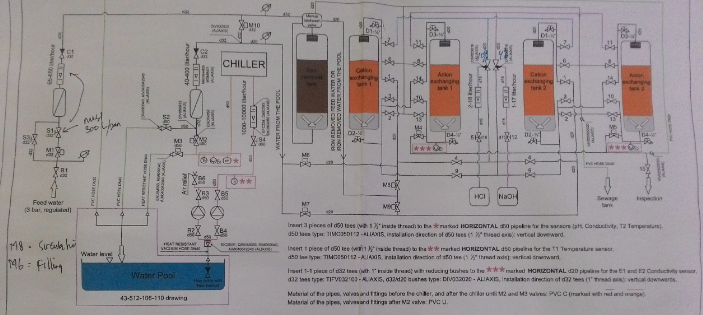 15/07/2021
22
Panel Kontrol
Panel kontrol tipe analog (relay, kontaktor), digital (PLC)
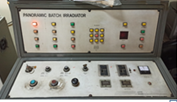 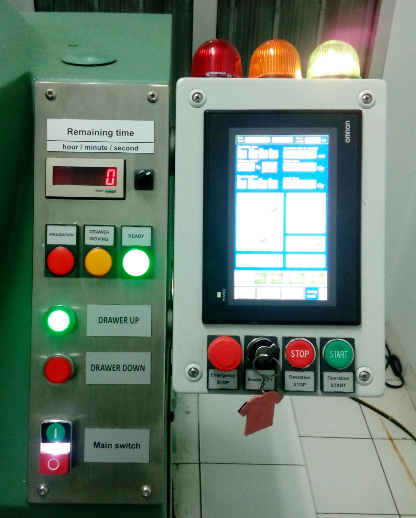 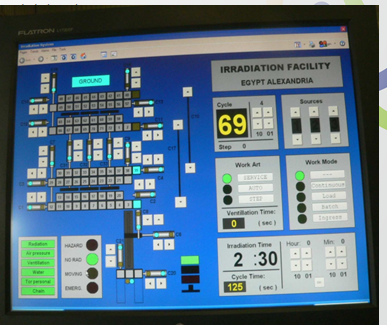 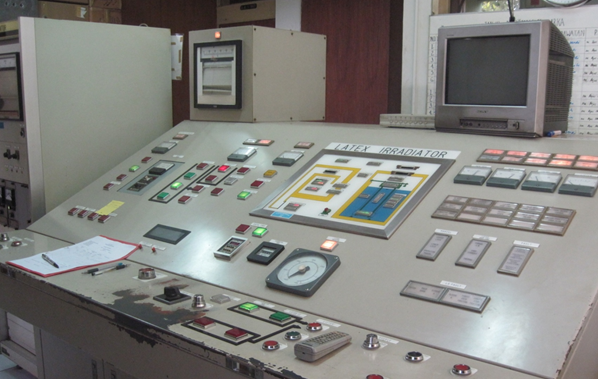 15/07/2021
23
Sistem Keselamatan & Keamanan
Sistem Keselamatan:
penahan radiasi, 
interlock, 
emergency button & rope, 
Blower
Ketahanan Struktur (kebakaran, banjir, gempa)

Sistem Keamanan:
CCTV, Sensor gerak
Security access (password, kartu, kunci, sidik jari, dsb)
15/07/2021
24
Komponen PENDUKUNG
Komponen pendukung:
Peralatan listrik dan mekanik
Peralatan pengisian-pembongkaran sumber
Peralatan tes Kontaminasi
Back up sumber daya listrik
Ventilasi Ozon (blower inlet)
Crane
Simbol tanda bahaya (lampu indikator, alarm)
Peralatan keadaan darurat
Laboratorium (kimia dosimetri, mikrobiologi)
Ruang produk sebelum-sesudah iradiasi
Detektor panas, seismik
dll
15/07/2021
25
Keterkaitan Keselamatan
Pertahanan berlapis: 
1. mencegah penyimpangan dari kondisi normal
2. mendeteksi penyimpangan dari normal
3. mengurangi akibat kecelakaan dari penyimpangan

Redudansi: penyiapan atau jumlah komponen melebihi minimum yang diperlukan untuk menjaga fungsi keselamatan

Diversi: keaneka ragaman sistem, sistem tidak hanya satu jenis saja

Independen: sistem terpisah antara satu dengan yang lain, tidak berkaitan
15/07/2021
26
Bonus contoh soal Komponen..
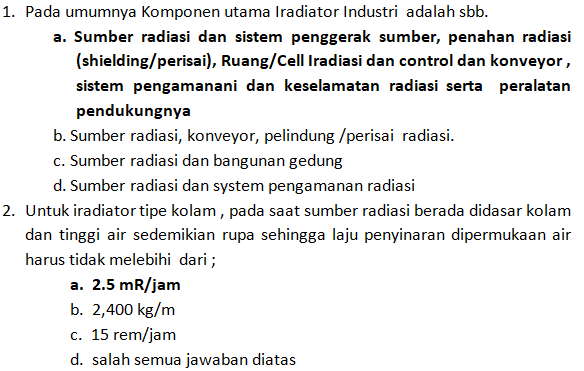 15/07/2021
27
Bonus contoh soal Komponen..
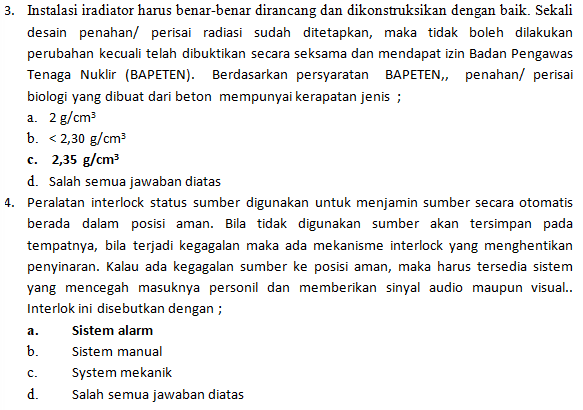 15/07/2021
28
Bonus contoh soal Komponen..
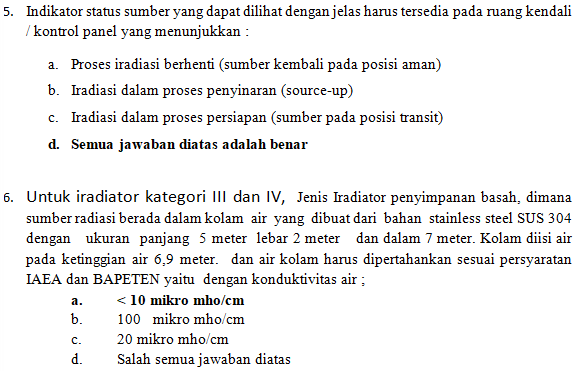 15/07/2021
29
Bonus contoh soal Komponen..
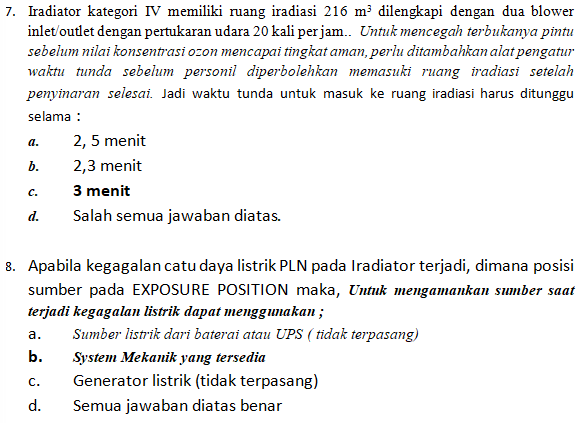 15/07/2021
30
Bonus contoh soal Komponen..
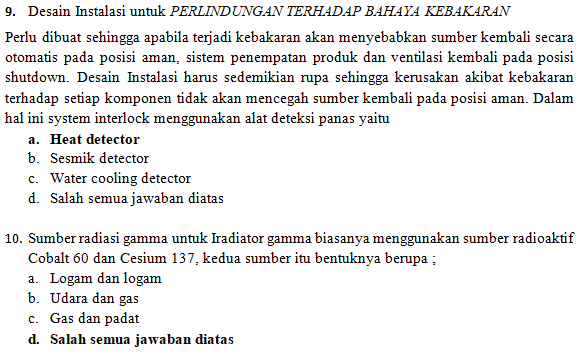 15/07/2021
31
Bonus contoh soal Komponen..
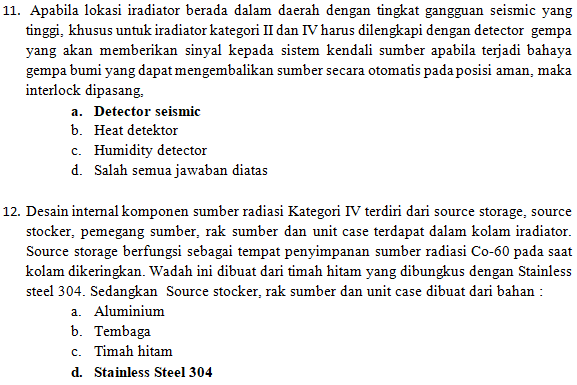 15/07/2021
32
Terima Kasih..
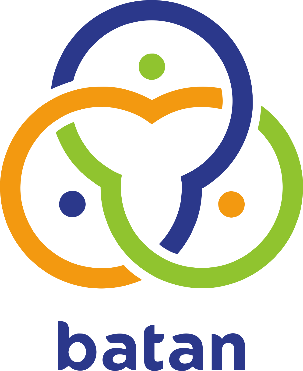 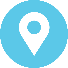 Pusat Aplikasi Isotop dan Radiasi
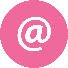 muhyasinybic@gmail.com myasinybic@batan.go.id
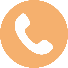 085728716942